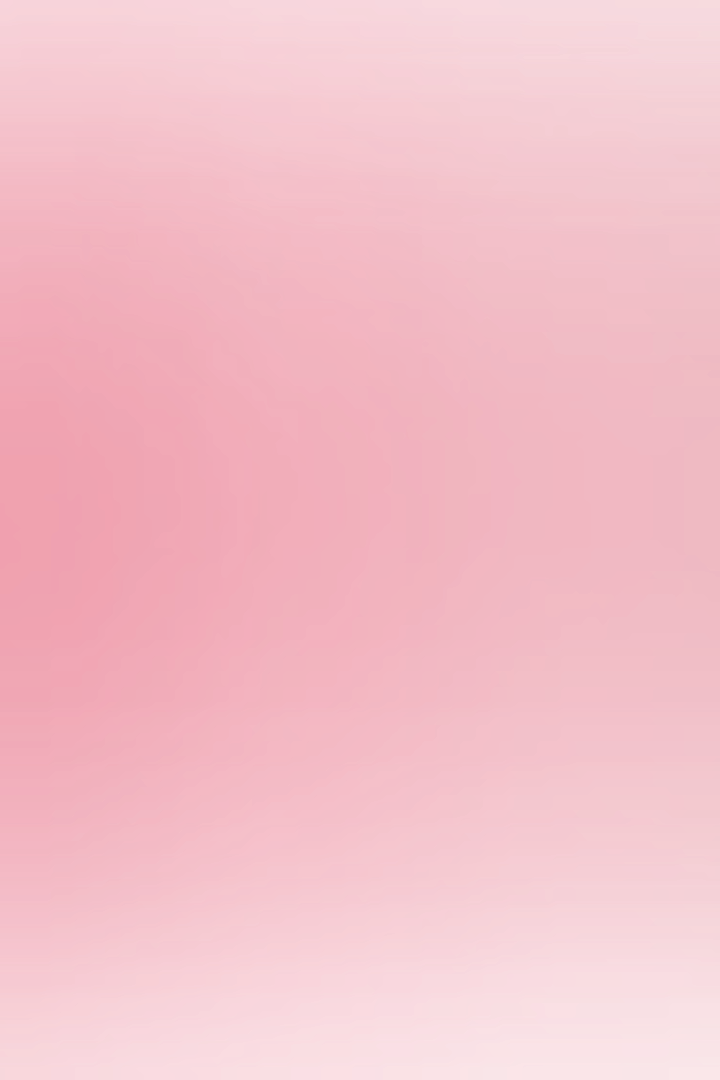 Nuevo Grupo B en UNIZAR
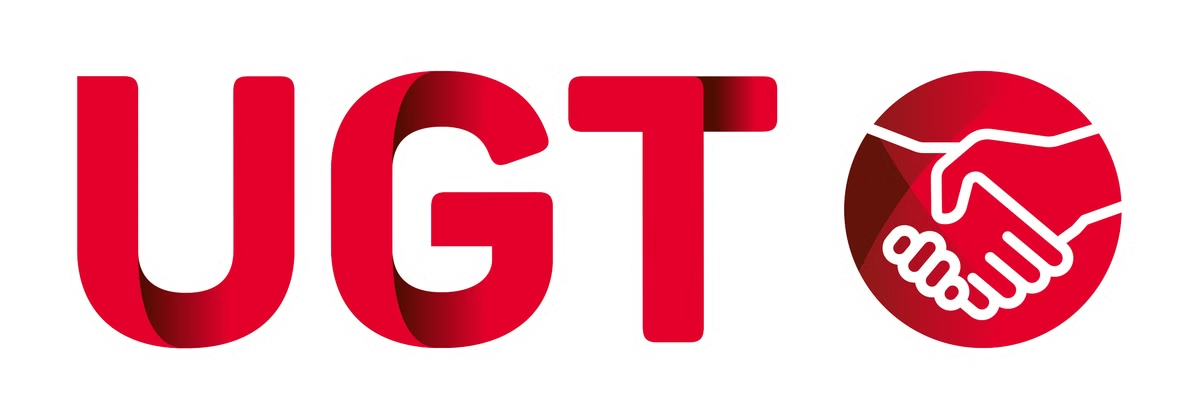 (SAI, SICUZ y Técnicos Especialistas Laboratorios y Talleres)

Breve explicación y preguntas y respuestas sobre la creación del nuevo grupo B para el personal técnico, de gestión, administración y servicios (PTGAS) de la Universidad de Zaragoza.
Introducción al Nuevo Grupo B
La introducción del Grupo B en la Relación de Puestos de Trabajo (RPT) de funcionarios representa un avance importante para el PTGAS,  Este cambio está programado para desarrollarse a partir de julio de 2025, abriendo nuevas oportunidades de crecimiento profesional.
El Consejo de Gobierno de la Universidad de Zaragoza ha aprobado la implementación del nuevo Grupo B. Esta decisión, tomada en la sesión del 4 de marzo, marca un hito en la evolución de la estructura funcionarial de nuestra institución.
Implementación del Grupo B en UNIZAR
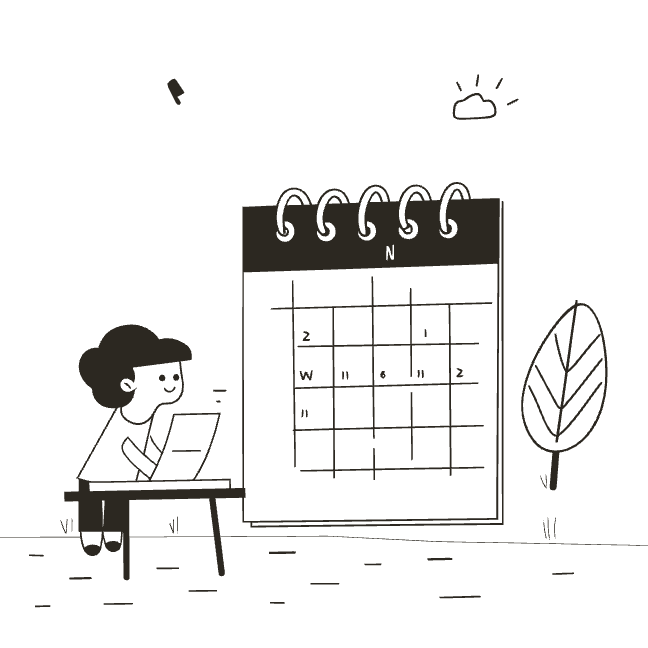 Aprobación
1
El Consejo de Gobierno aprueba la implementación del nuevo Grupo B en el Consejo de Gobierno del día 4 de marzo.
Introducción en RPT
2
Se incluye el Grupo B en la Relación de Puestos de Trabajo de funcionarios (SAI, SICUZ y Técnicos Especialistas Laboratorios y Talleres)
Desarrollo
3
Está previsto su desarrollo a partir del mes de julio de 2025.
Definición del Nuevo Grupo B
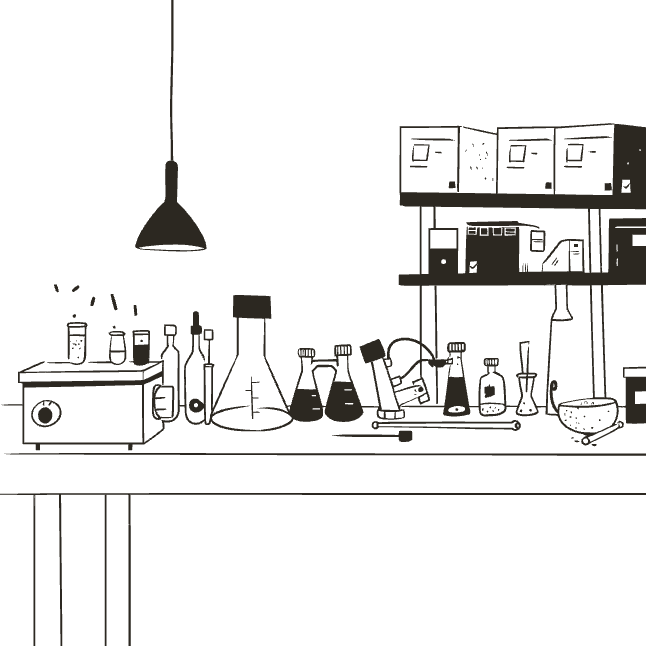 Clasificación
Requisito Principal
El Grupo B se clasifica en  el artículo 76 del TREBEP.
Se exige estar en posesión del título de Técnico Superior, correspondiente a la FP de Grado Superior.
Posible Flexibilidad
Se estudiará la posibilidad de acceder con titulación superior o 10 años de experiencia en el subgrupo C1, siempre dentro de la legalidad.
Razones para Incorporar el Grupo B
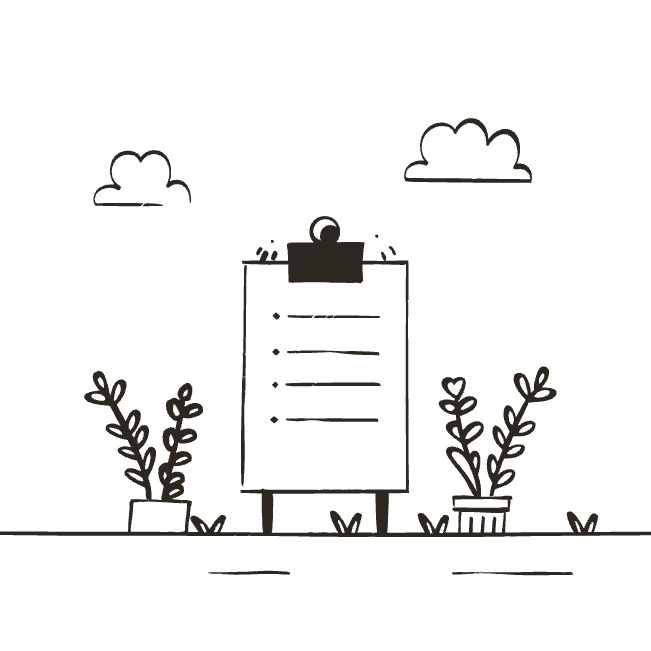 Promoción Profesional
1
Permite la promoción del trabajador en el mismo puesto de trabajo.
Mejora de Condiciones
2
Mejora las condiciones profesionales y salariales del PTGAS.
Desarrollo Profesional
3
Aumenta las posibilidades de desarrollo en la carrera profesional.
Reconocimiento
4
Reconocimiento y adecuación a las funciones desempeñadas.
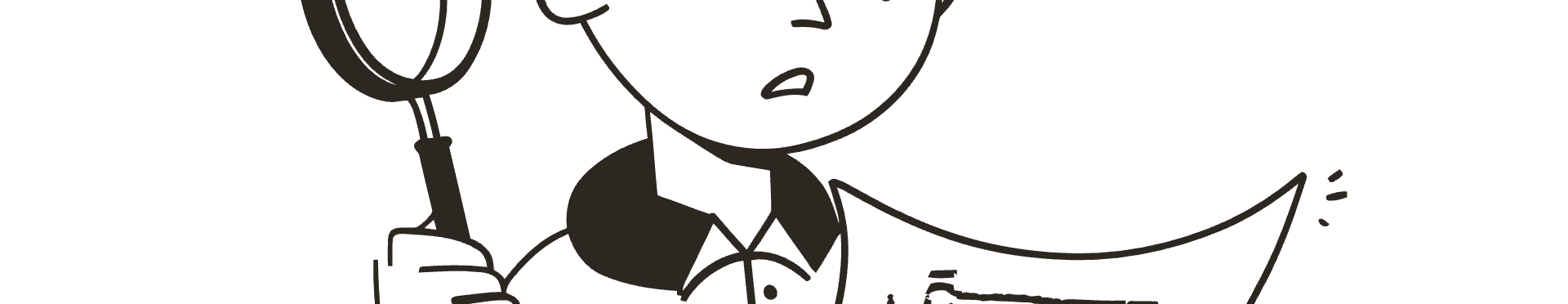 Requisitos para Acceder al Grupo B
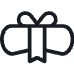 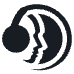 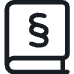 Proceso Selectivo
Titulación
Base Legal
Superar un proceso selectivo, ya sea por promoción interna o ingreso libre.
Título de Técnico Superior en Formación Profesional.
De acuerdo con el artículo 76 del TREBEP.
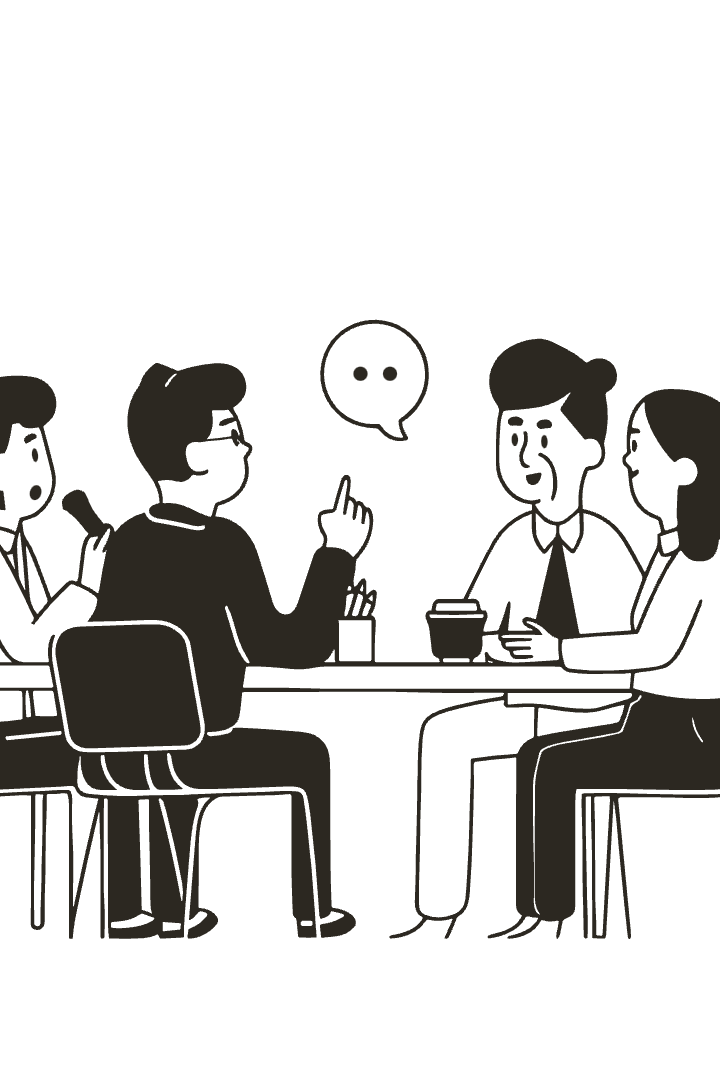 Próximos Pasos tras la Aprobación
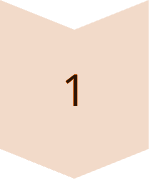 Implementación
Tendrá efectos a partir del mes de julio del 2025.
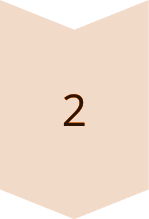 Negociación
Los sindicatos negociaremos con la nueva Gerencia en la Mesa de PTGAS las condiciones de la promoción.
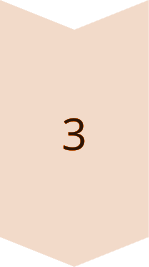 Definición de Procesos
Se establecerá la fórmula para promocionar en el puesto de trabajo, requisitos, estructura de la promoción, temarios, etc. Posible ampliación a otras Escalas, como la Administrativa.
Preguntas y Respuestas: Caso 1
Proceso de Promoción
Situación Actual
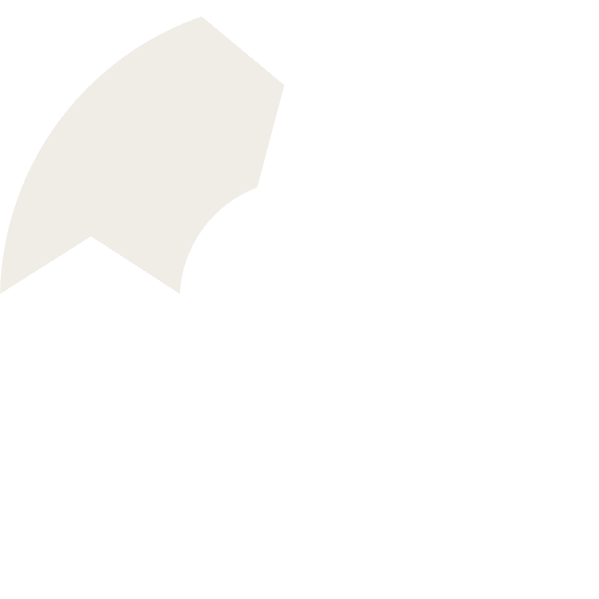 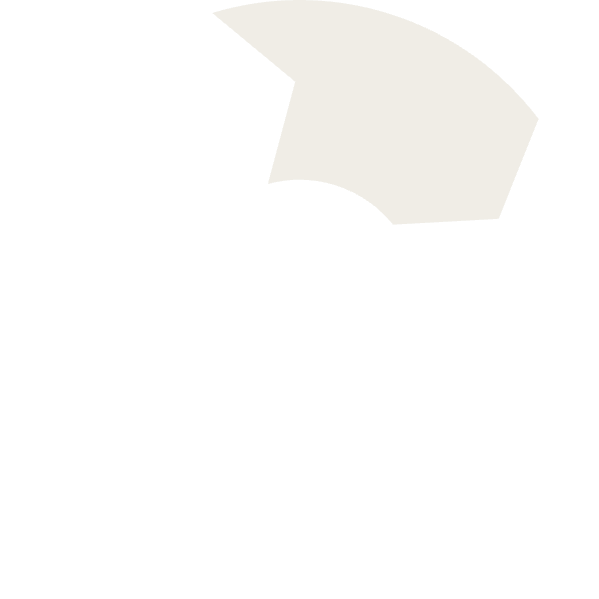 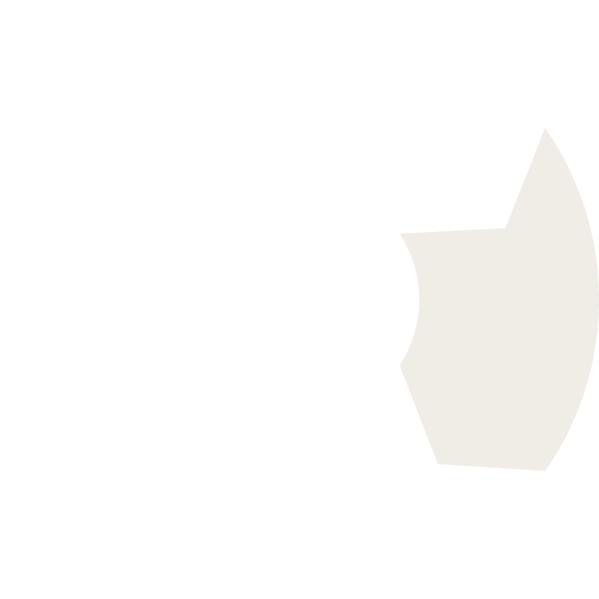 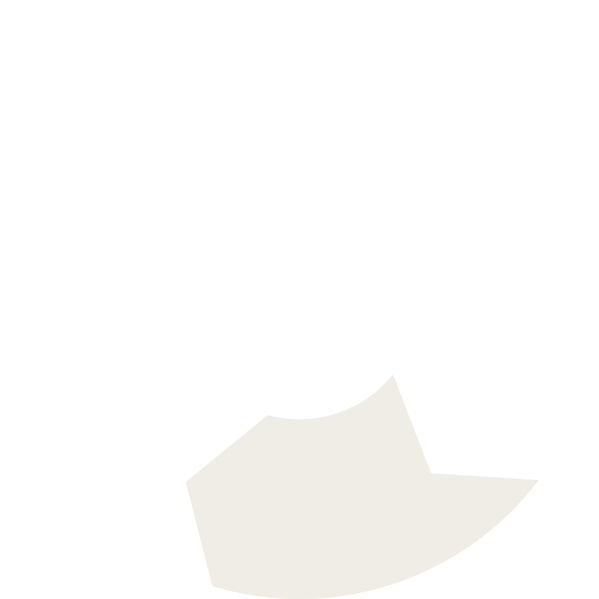 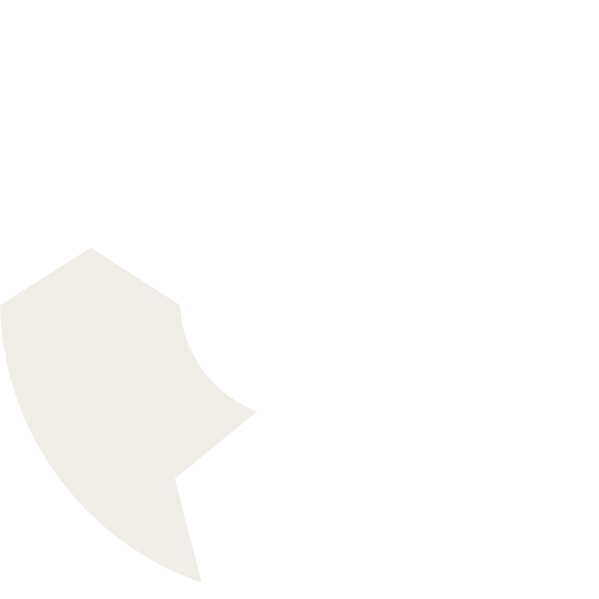 Se convocarán procesos de promoción interna para acceder al Grupo B.
Funcionario de carrera C1 de la escala de técnico especialista  con la titulación de Técnico Superior en Formación Profesional.
2
1
Promoción en el Puesto
Solo podrás optar a tu actual puesto de trabajo.
3
5
En caso de Aprobar
En Caso de No Aprobar
Pasarás al Grupo B con las retribuciones correspondientes.
4
Continuarás siendo funcionario de carrera en el Grupo C1 en tu mismo puesto.
Preguntas y Respuestas: Caso 2
Situación Actual
1
Funcionario de carrera C1 sin titulación de Técnico Superior en FP.
Requisito Necesario
2
No es posible acceder legalmente al Grupo B sin la titulación requerida.
Solución Futura
3
Cursar un Ciclo Formativo de Grado Superior, en modalidad presencial o a distancia.
Para más información, visita: FP ​Educaragón​ o Ciclos Formativos de Grado Superior
Preguntas y Respuestas: Experiencia Laboral
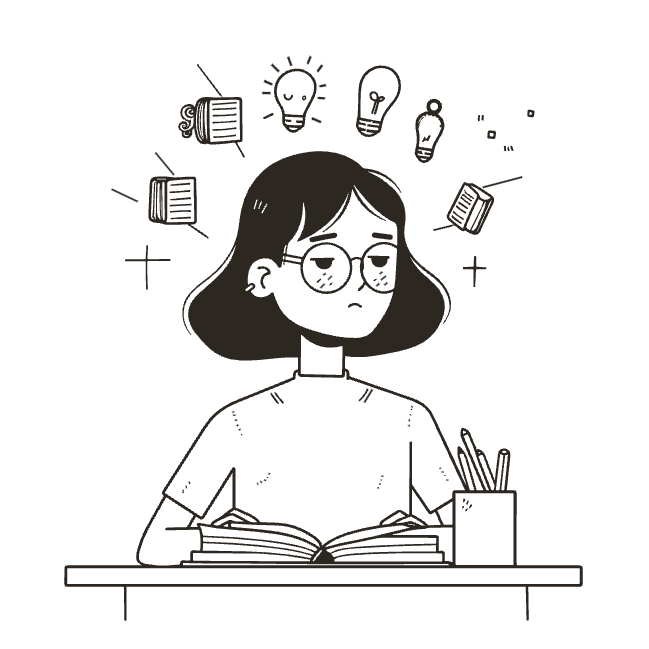 Validación de Experiencia
Beneficios
La Agencia de Cualificaciones Profesionales de Aragón puede acreditar oficialmente tu experiencia laboral.
Esta certificación permite convalidar módulos formativos de los Ciclos de Grado Superior.
Compromiso de UNIZAR
La Universidad se compromete a certificar los servicios prestados y facilitar el proceso con la Agencia.
Para más información, visita: Agencia de las Cualificaciones Profesionales de Aragón
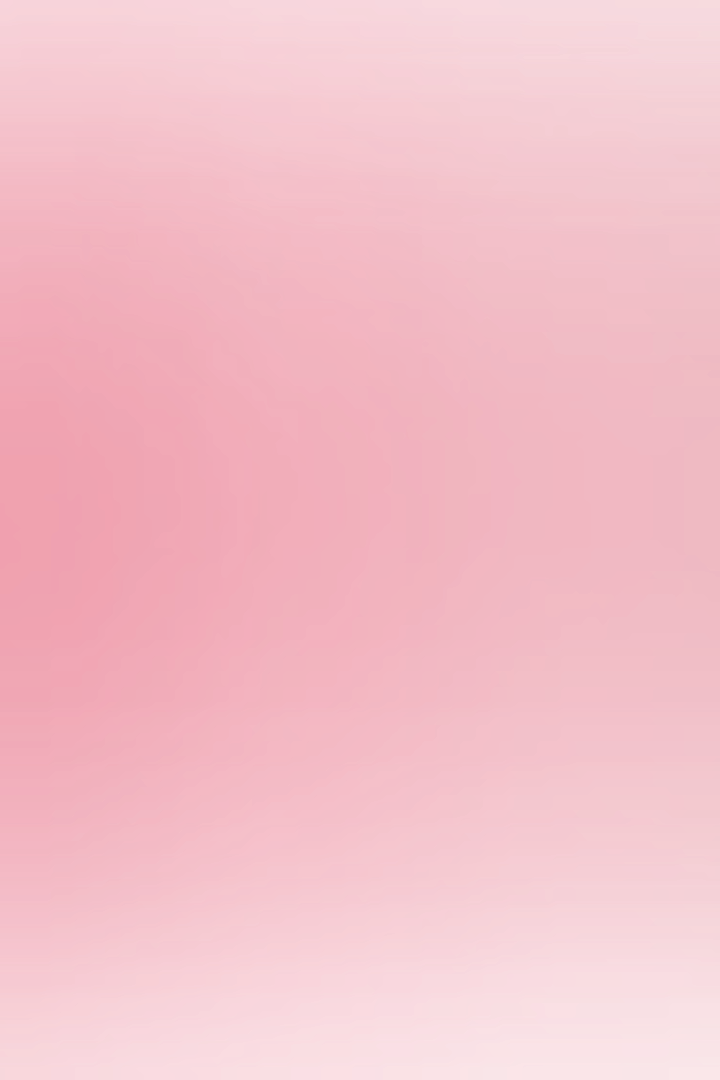 Para más información
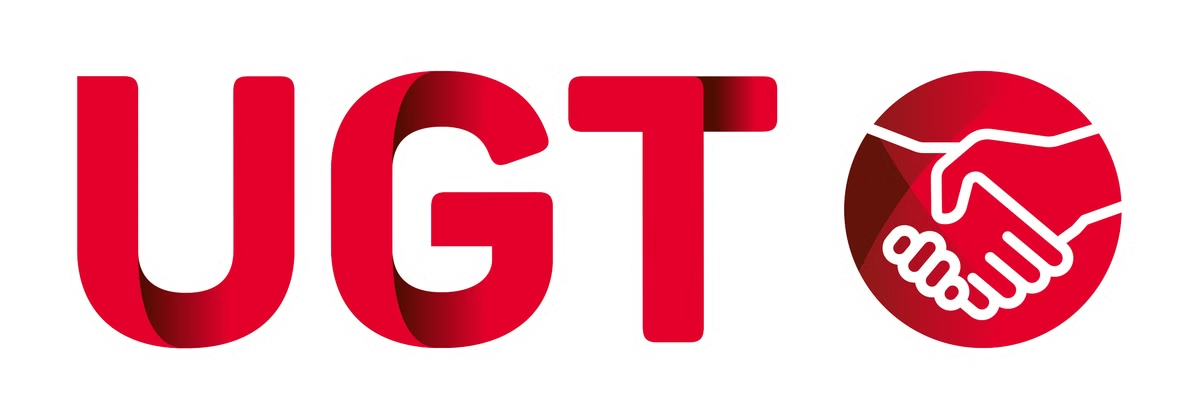 Puedes ponerte en contacto con nosotros

infougt@unizar.es
Tlf. 976761167. Ext 841167
ugt.unizar.es